PLANTAXI.BRUSSELS
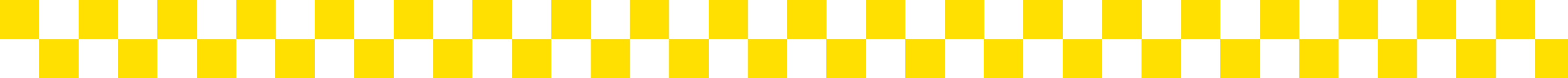 FEVRIER 2018
LES ACTEURS
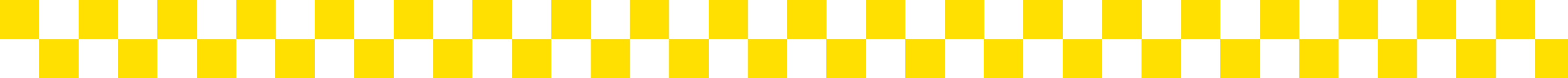 FUTUR: SECTEUR UNIFIÉ DU TRANSPORT RÉMUNÉRÉ DE PERSONNES
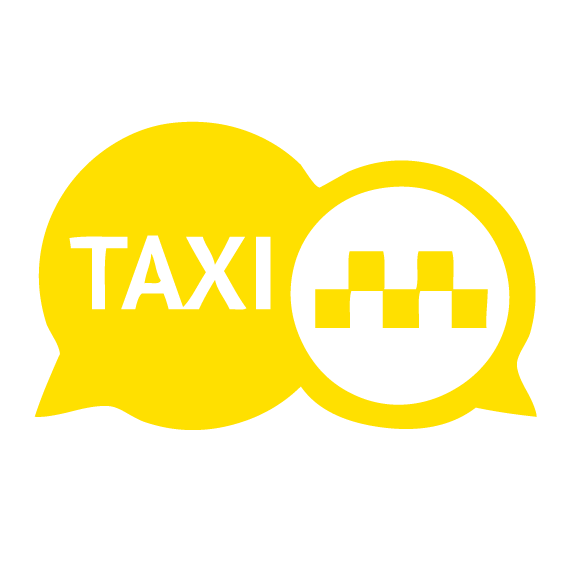 CLIENTS
PLATEFORMES DE RÉSERVATION
ENTREPRISES
CHAUFFEURS
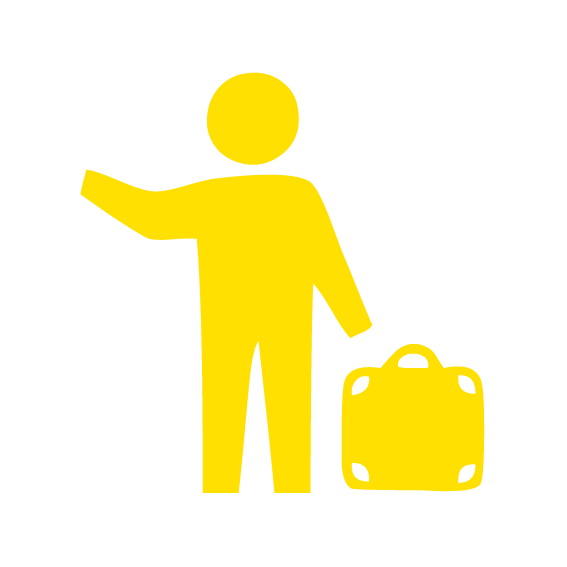 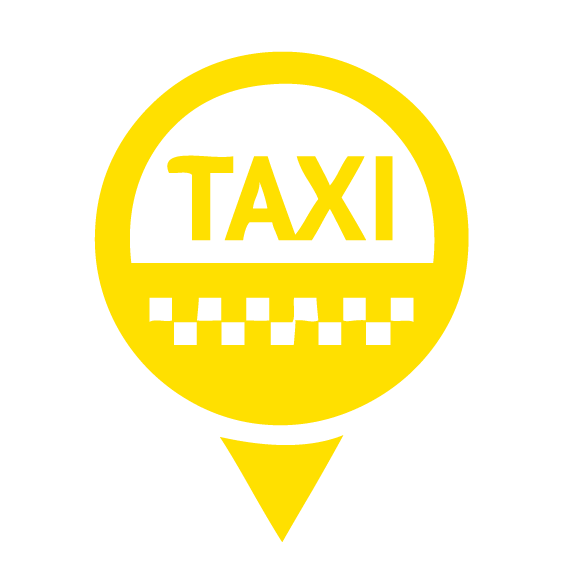 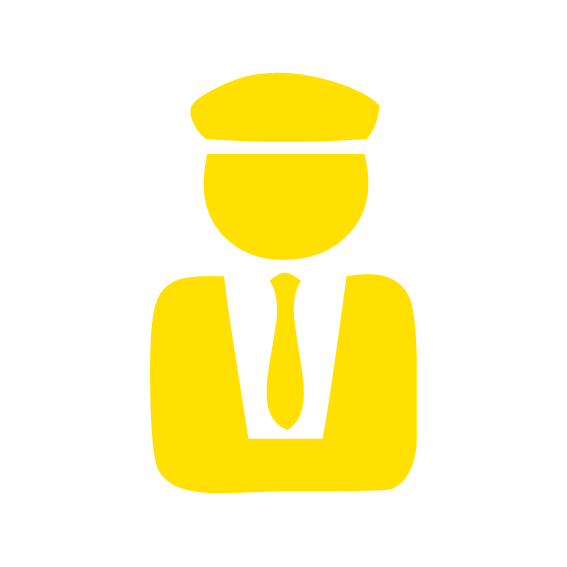 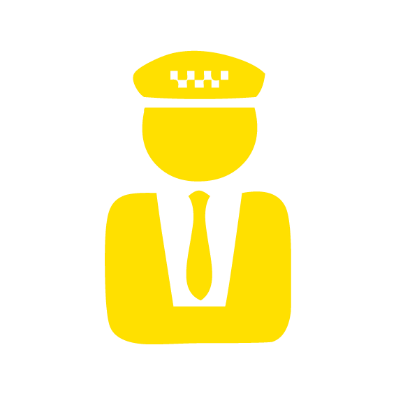 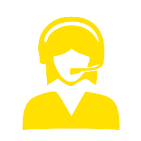 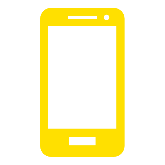 PLATEFORMES DE RÉSERVATION
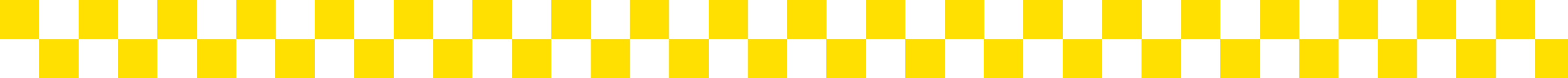 FUTUR: MÊMES RÈGLES POUR 
L’ENSEMBLE DES PLATEFORMES

-> LICENCES BRUXELLOISES

REGISTRES
TRAJETS EFFECTUÉS
VÉHICULES
CHAUFFEURS AFFILIÉS
DROITS DU CHAUFFEUR 
LES CHAUFFEURS PEUVENT S'AFFILIER À PLUSIEURS PLATEFORMES
LES PLATEFORMES DOIVENT CONCERTER AVEC LES CHAUFFEURS À PROPOS DES TARIFS ET DES COÛTS
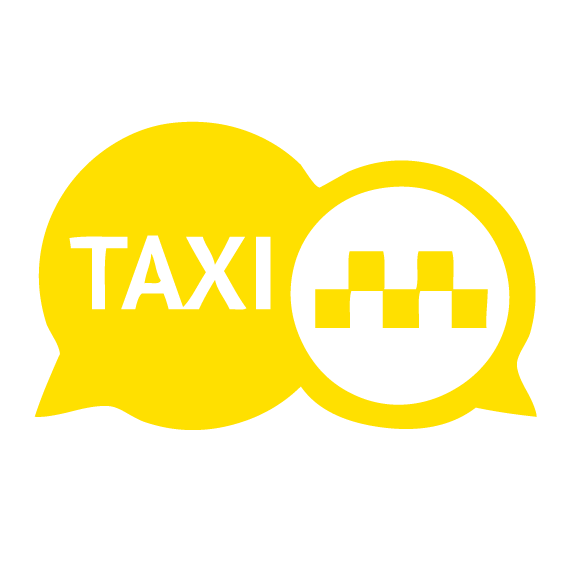 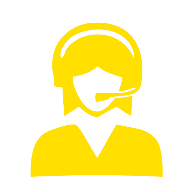 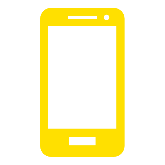 CHAUFFEURS
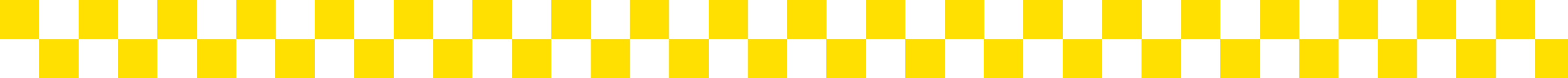 FUTUR: TOUT LE MONDE DOIT SE CONFORMER AUX MÊMES RÈGLES

CONDITIONS
21 ANS
PERMIS DE CONDUIRE DEPUIS 3 ANS
MÉDICALEMENT OK
PREUVE DE BONNE VIE ET MOEURS

FORMATION
TEST D'APTITUDE
EXAMEN
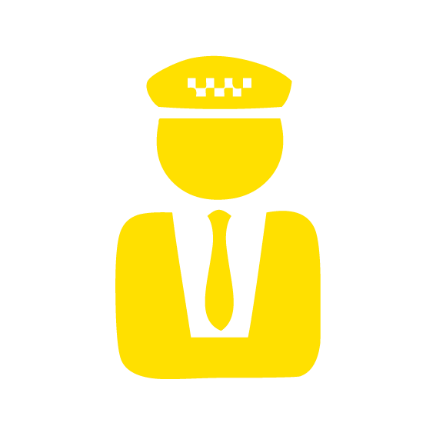 LES VÉHICULES
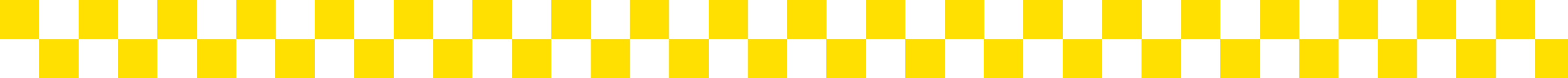 FUTUR: TOUS LES VÉHICULES SONT SOUMIS AUX MÊMES RÈGLES MINIMALES

TAXIS

MARCHÉ DE RUE = SPOUTNIK GRATUIT 
TAXIMÈTRE PAS OBLIGATOIRE, MAIS BIEN UN OUTIL QUI ENREGISTRE L’ACTIVITE
IDENTITE VISUELLE

+ VANS


+ AUTRES
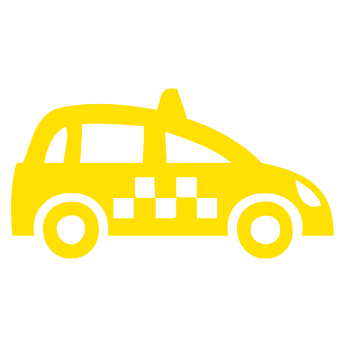 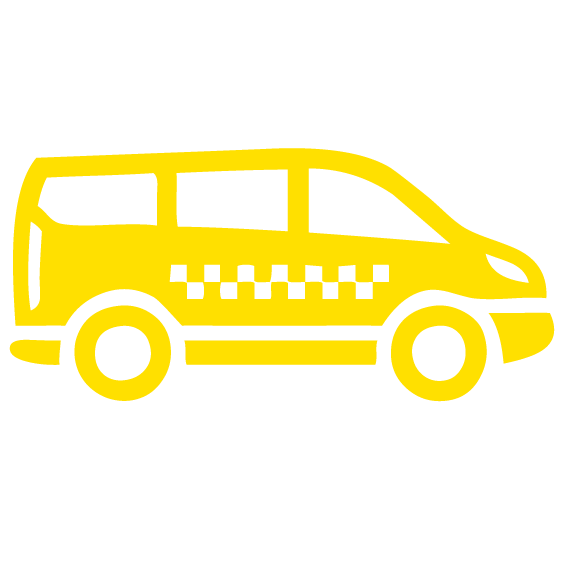 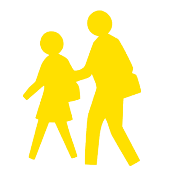 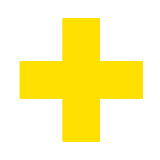 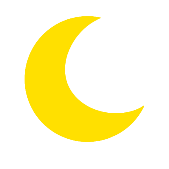 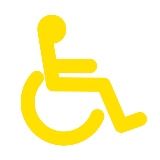 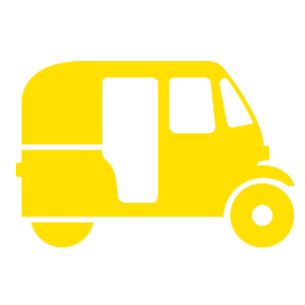 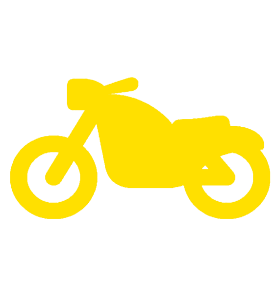 TARIFS
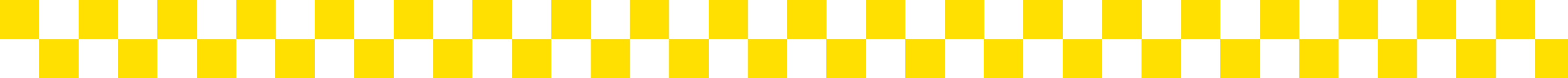 FUTUR: DEUX TYPES DE TARIFS



	MARCHÉ DE RUE
TARIF FIXE*
DURÉE – KM
RÉSERVATION
TARIF MINIMUM*
FIXATION LIBRETARIF MAXIMUM (MAX 2,5 x TARIF MINIMUM)
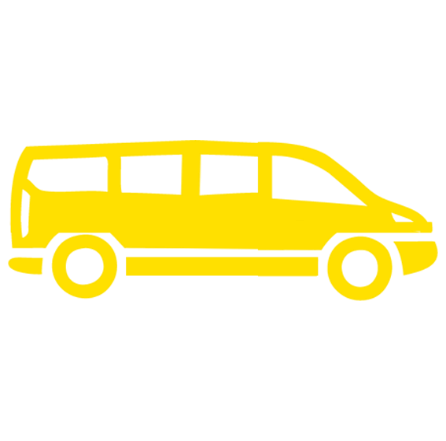 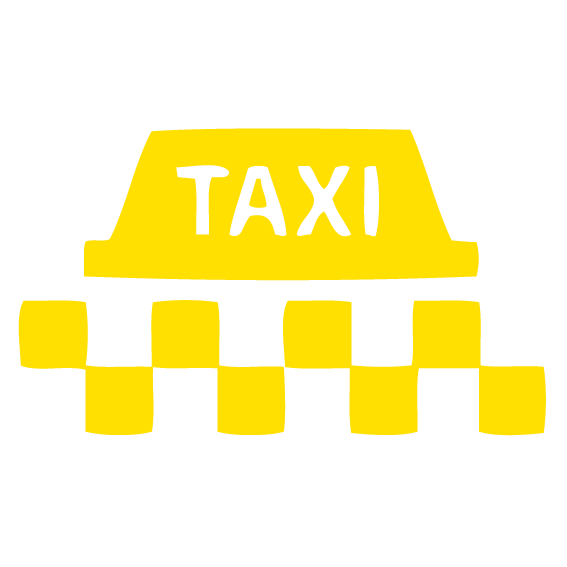 * FIXÉ PAR UN RÉGULATEUR DE PRIX INDÉPENDANT
TARIFS
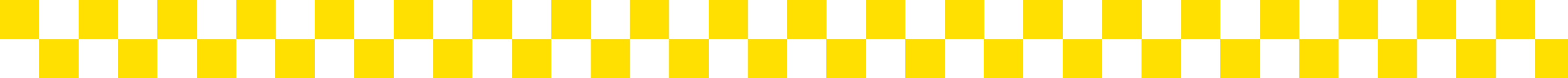 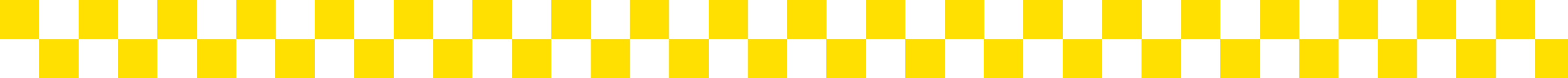 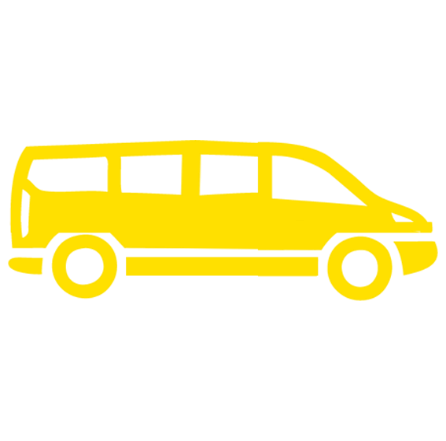 FUTUR: LE TARIF MAXIMUM DE RÉSERVATION (MAX 2,5 x LE TARIF MINIMUM)
MAX
TARIFS
VARIABLE
MIN
SERVICE DE BASE
SERVICE DE LUXE
SUPER DE LUXE
PLATEFORMES DE RÉSERVATION
LICENCES
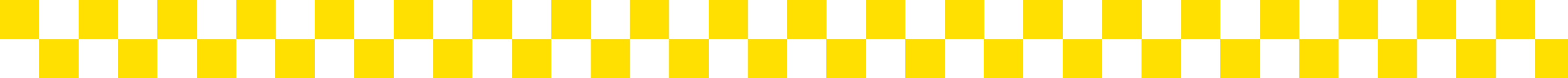 FUTUR: LICENCES PERSONNELLES 
NON CUMULABLES
NON CESSIBLES
VALABLES AUSSI LONGTEMPS QUE LES CHAUFFEURS RESTERONT EN SERVICE
1 CHAUFFEUR     =     1 LICENCE     =     1 MARCHÉ
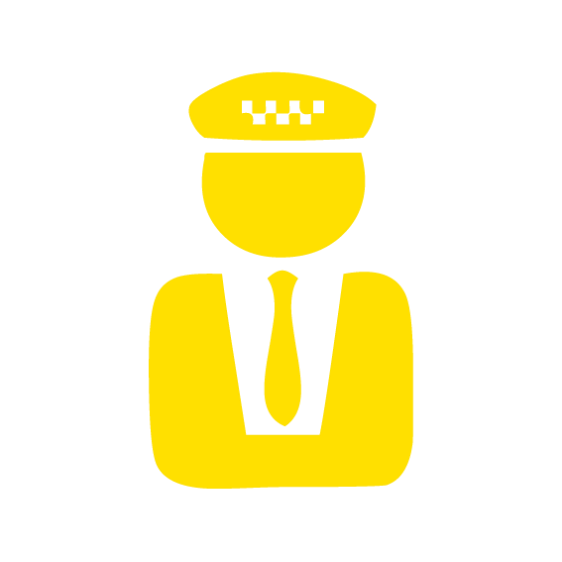 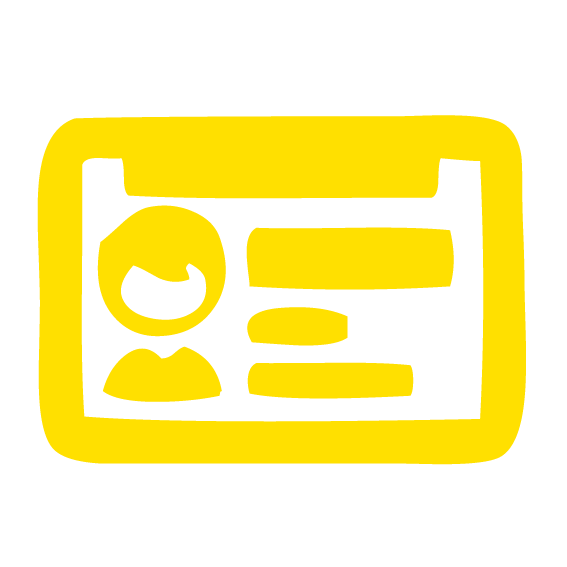 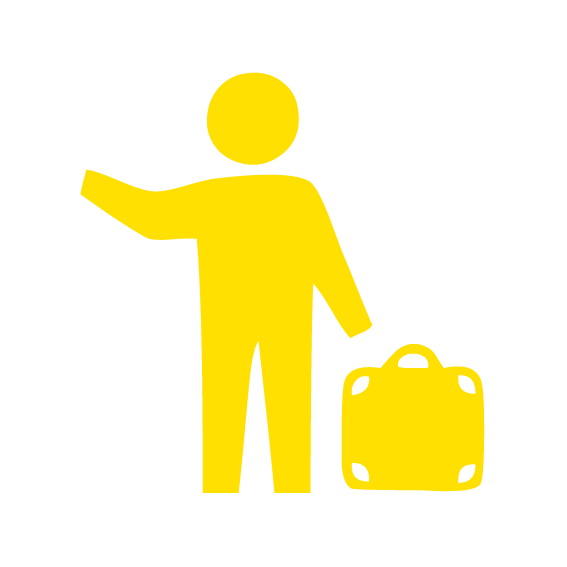 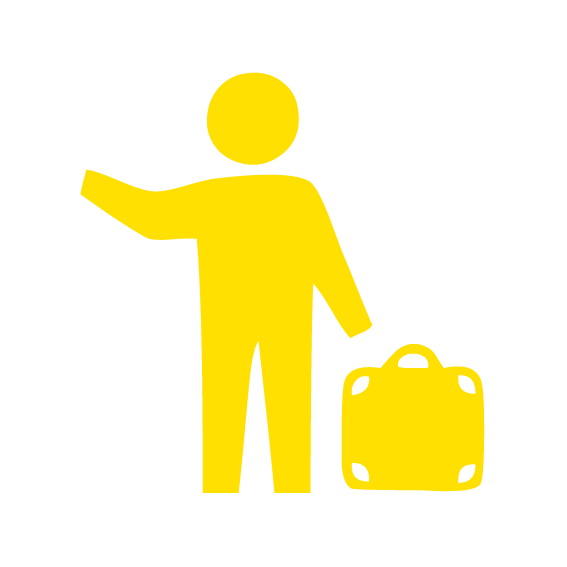 LICENCES
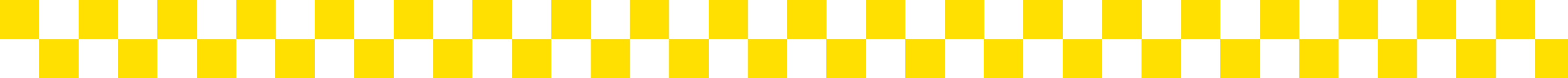 FUTUR: CHAQUE CHAUFFEUR A UNE LICENCE
3 OPTIONS POUR TRAVAILLER
EN SERVICE AUPRÈS D’UNE ENTREPRISE QUI MET LE VÉHICULE À DISPOSITION
RÉUNI EN COOPÉRATIVE AVEC D'AUTRES CHAUFFEURS
INDÉPENDANT

LES CHAUFFEURS DOIVENT AVOIR 
UN STATUT SOCIAL OFFICIEL
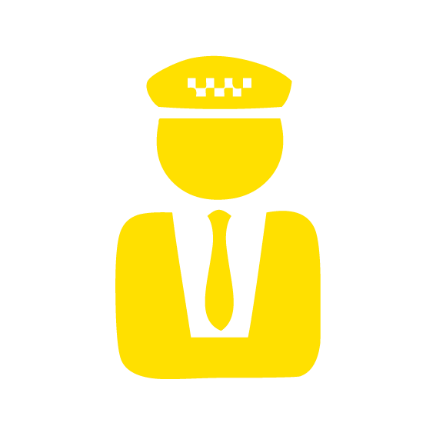 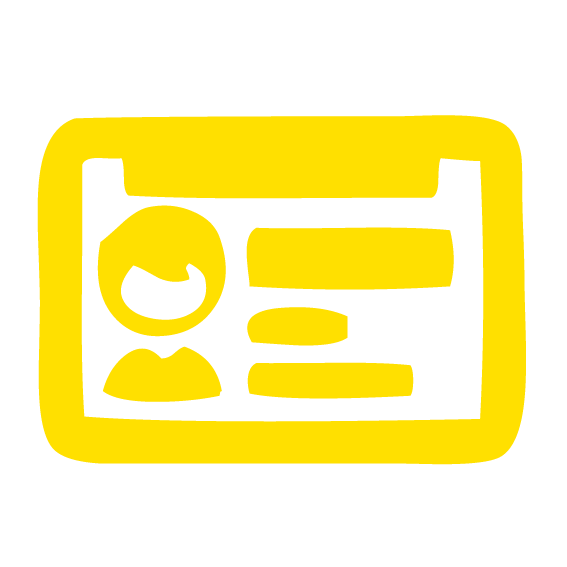 LICENCES
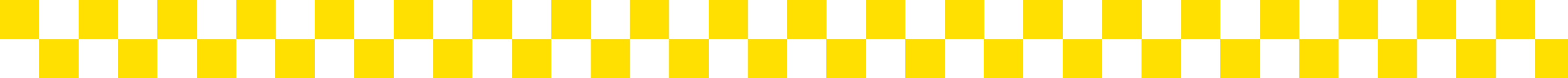 EXPLOITANTS DISPOSANT DE PLUS D'UNE LICENCE AUJOURD'HUI
DROIT À UN DERNIER RENOUVELLEMENT
APRES LES LICENCES DEVIENNENT INCESSIBLES
LES ENTREPRISES ACTUELLES PEUVENT CONTINUER A EMPLOYER LEUR PERSONNEL
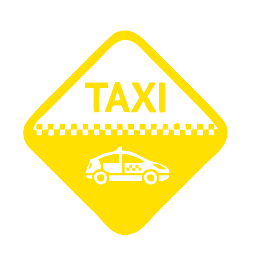 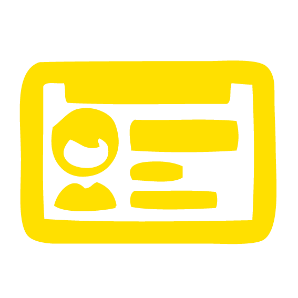 NUMERUS CLAUSUS
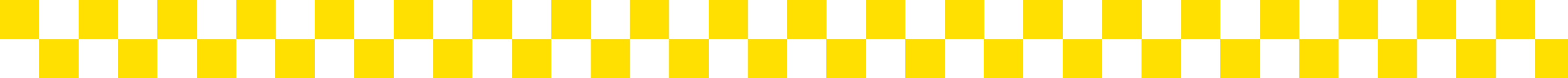 LE GOUVERNEMENT DEFINIRA LE NOMBRE MAXIMUM DE LICENCES: 

NOMBRE MAX. SUR BASE DU NOMBRE DE CHAUFFEURS TENANT COMPTE DU MARCHE ACTUEL DU TRANSPORT REMUNERE DE PERSONNES A BRUXELLES ET SUR BASE DES CHIFFRES OBJECTIFS
    
INTEGRATION DU SECTEUR LIMOUSINE BRUXELLOIS

AUTRES CATEGORIES
CHAUFFEURS DE TAXI ACTUEL SANS LICENCE
CHAUFFEURS DE LIMOUSINE (BXL) SANS AUTORISATION
BRUXELLOIS AYANT UNE AUTORISATION WALLONNE ET FLAMANDE
CONTRÔLES
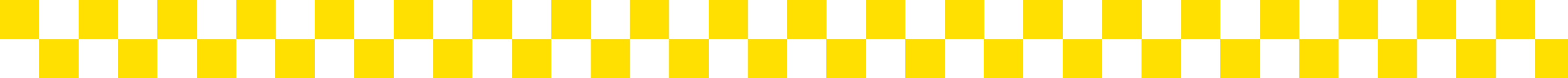 TASK FORCE TAXI: BPS – BM – zones de polices – parquet
RENFORCEMENT DU CADRE DE CONTROLE
PERSONNE NE PEUT CIRCULER SANS LICENCE
MYSTERY GUESTS
SYSTÈME DE PLAINTE SOUPLE
CONTRÔLES SUR LE TERRAIN
CONTRÔLES NUMÉRIQUES DE L'APPLICATION
LES CLIENTS
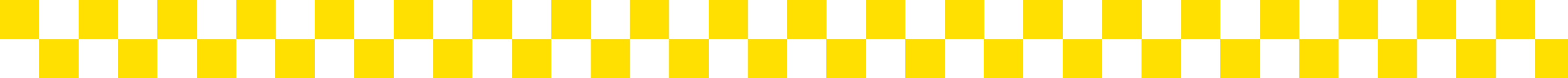 PLUS DE LIBERTÉ DE CHOIX ENTRE LES DIFFÉRENTS SERVICES

SÉCURITÉ RENFORCÉE

SEULS DES CHAUFFEURS ENREGISTRÉS ET TITULAIRES D'UN PERMIS
SYSTÈME DE PLAINTE RENFORCÉ ET PLUS RAPIDE

COMMUNICATION TRANSPARENTE SUR LES TARIFS

POSSIBILITÉ DE FEEDBACK SYSTÉMATIQUE
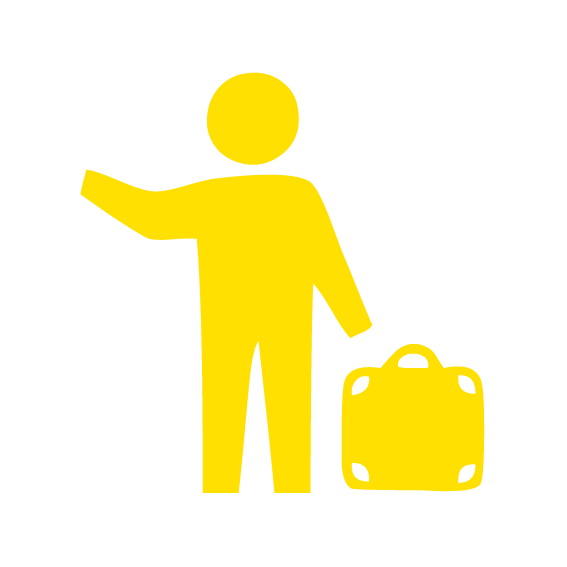 TIMING
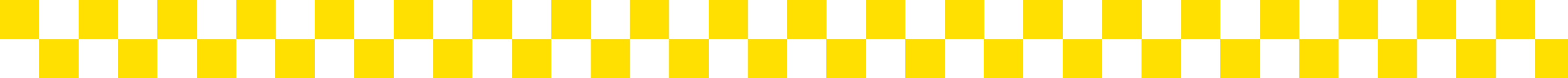 1ère LECTURE AU GOUVERNEMENT 01/02/2018

2ième LECTURE: AVIS DU COMITE ECONOMIQUE ET SOCIALE – COMMISSION DE MOBILITE – COMITE CONSULTATIF TAXI

3ième LECTURE: CONSEIL D’ETAT

PARLEMENT

ENTREE EN VIGUEUR
PLANTAXI.BRUSSELS
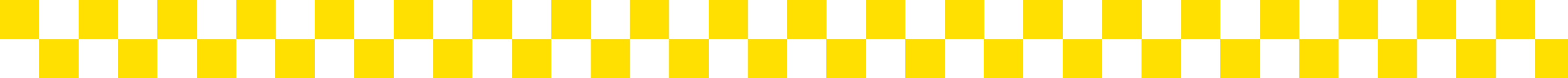 FEVRIER 2018